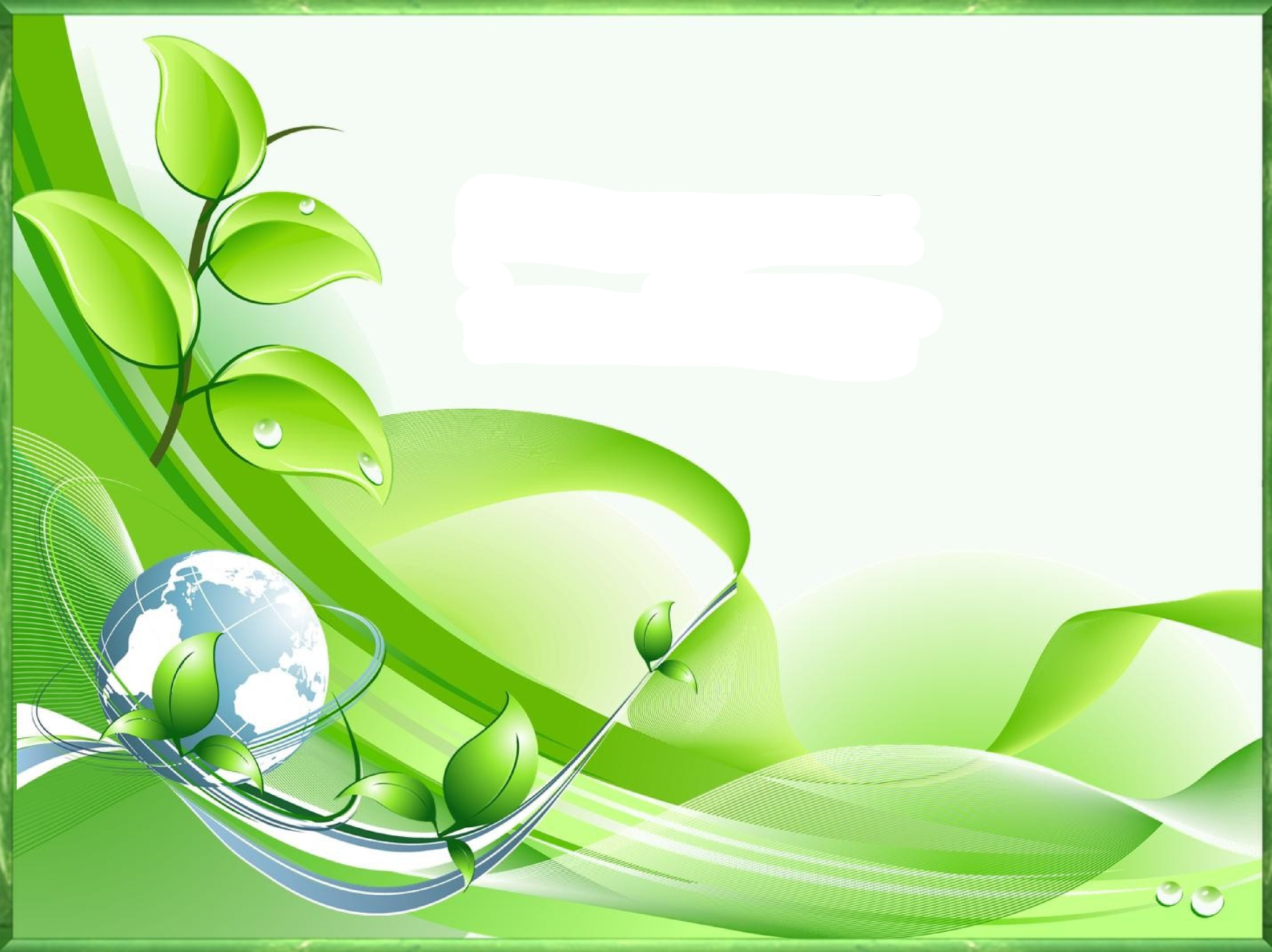 Муниципальное бюджетное дошкольное образовательное учреждение Детский сад № 52 «Березка»
Опыт работы 
по формированию экологической культуры 
детей дошкольного возраста
(три года изучения)
Средний возраст
Автор:
воспитатель Н.А.Кирсанова
2021 г
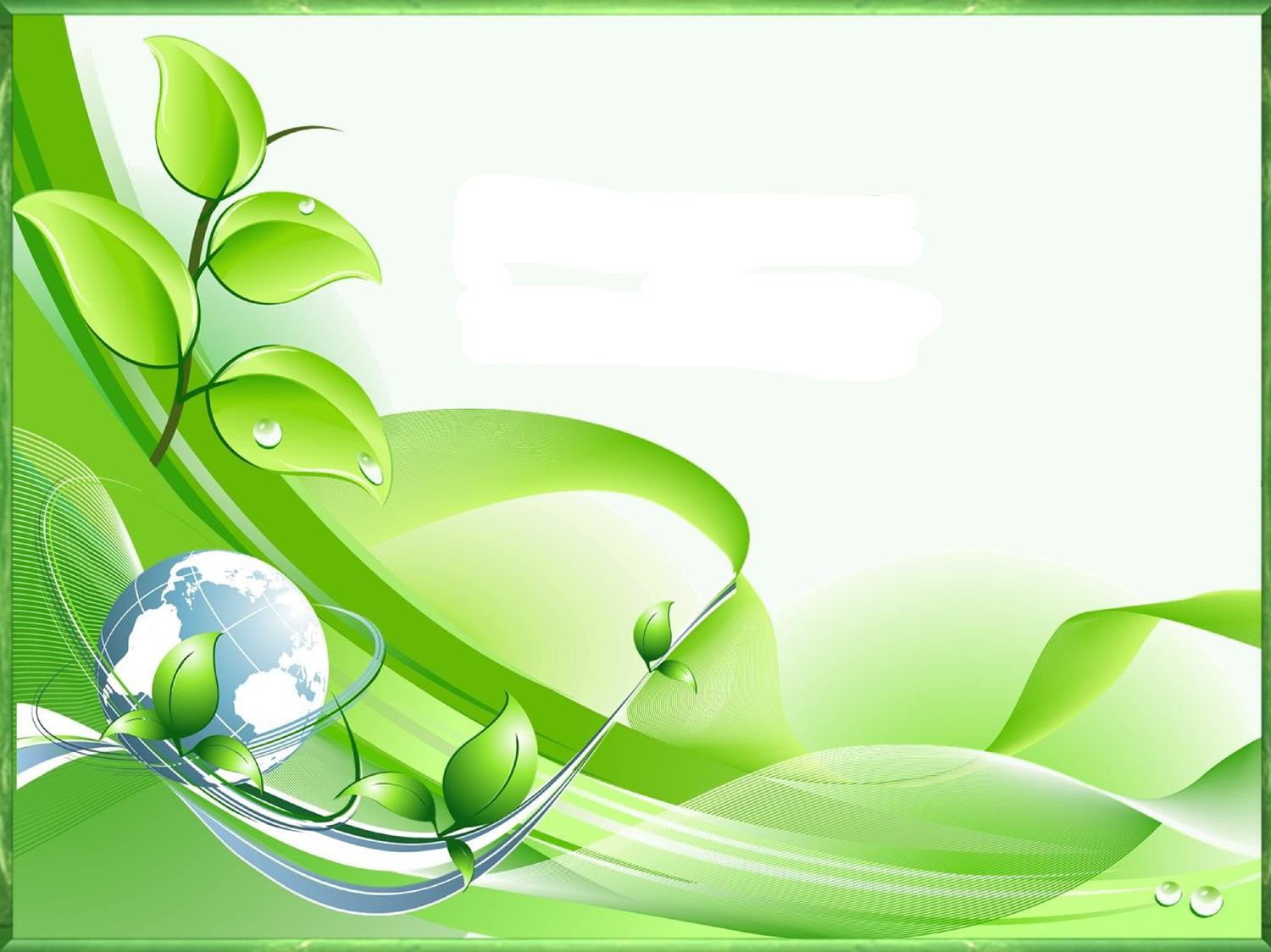 Введение
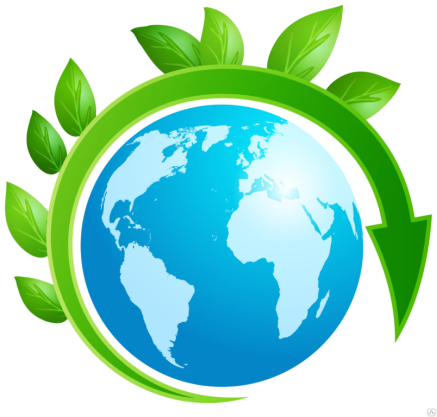 Всё хорошее в людях - из детства!
   Как истоки добра пробудить?
   Прикоснуться к природе всем сердцем:
   Удивиться, узнать, полюбить!
   Мы хотим, чтоб земля расцветала,
   И росли, как цветы, малыши,
   Чтоб для них экология стала
   Не наукой, а частью души!  
 И.П. Поляков
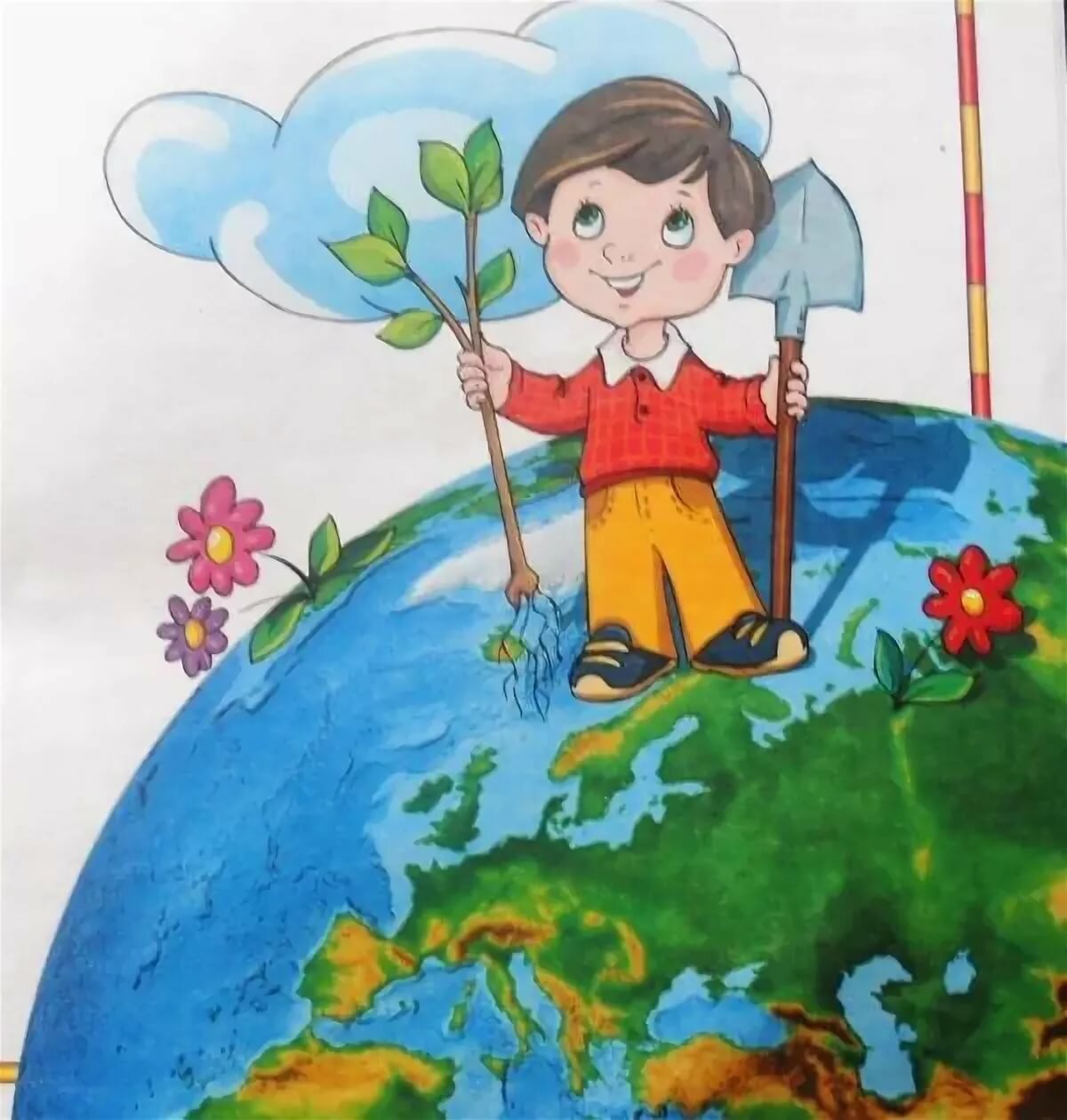 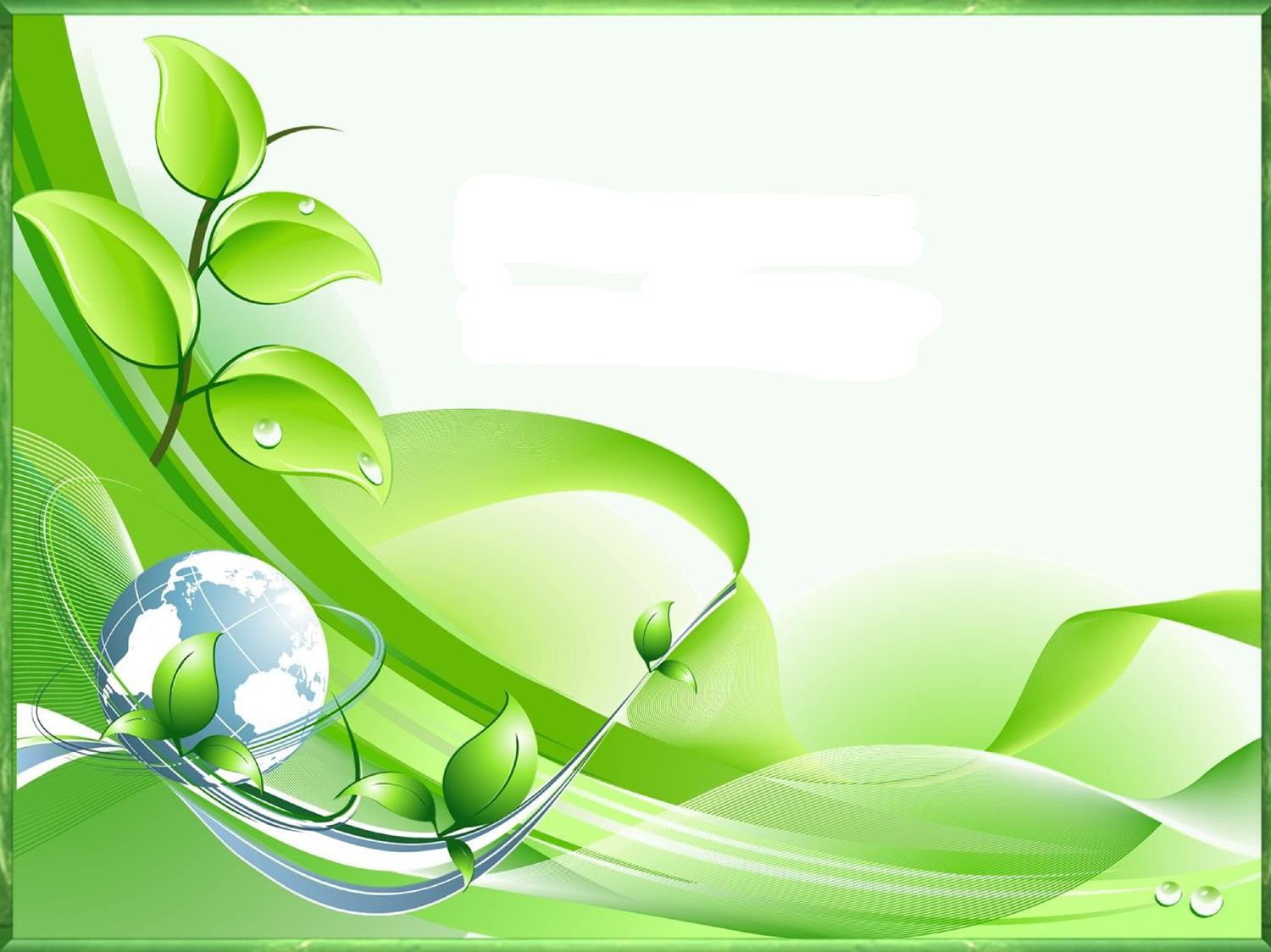 Одна из основных задач образования, в соответствии с Законом РФ «Об образовании» — это формирование духовно-нравственной личности
Составные экологической культуры личности дошкольника:
     знания о природе и умение их использовать в реальной жизни, в поведении, в разнообразной деятельности (в играх, в быту, в труде)
Деятельность - одно из решающих средств развития у детей познавательных интересов к природе.
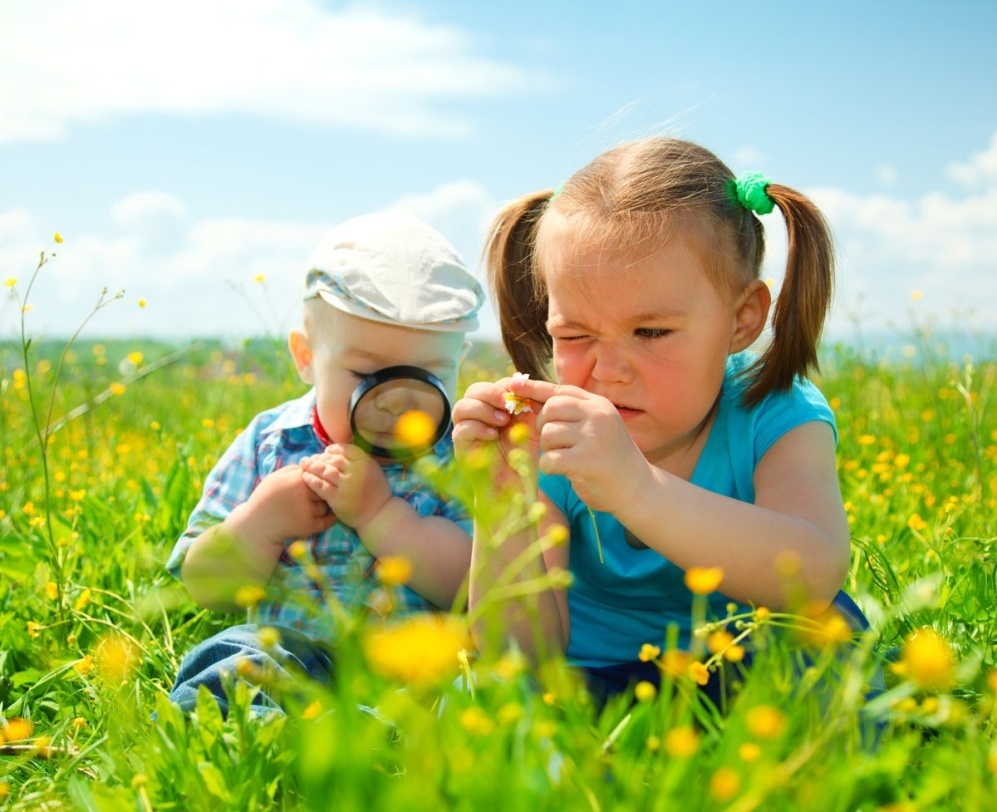 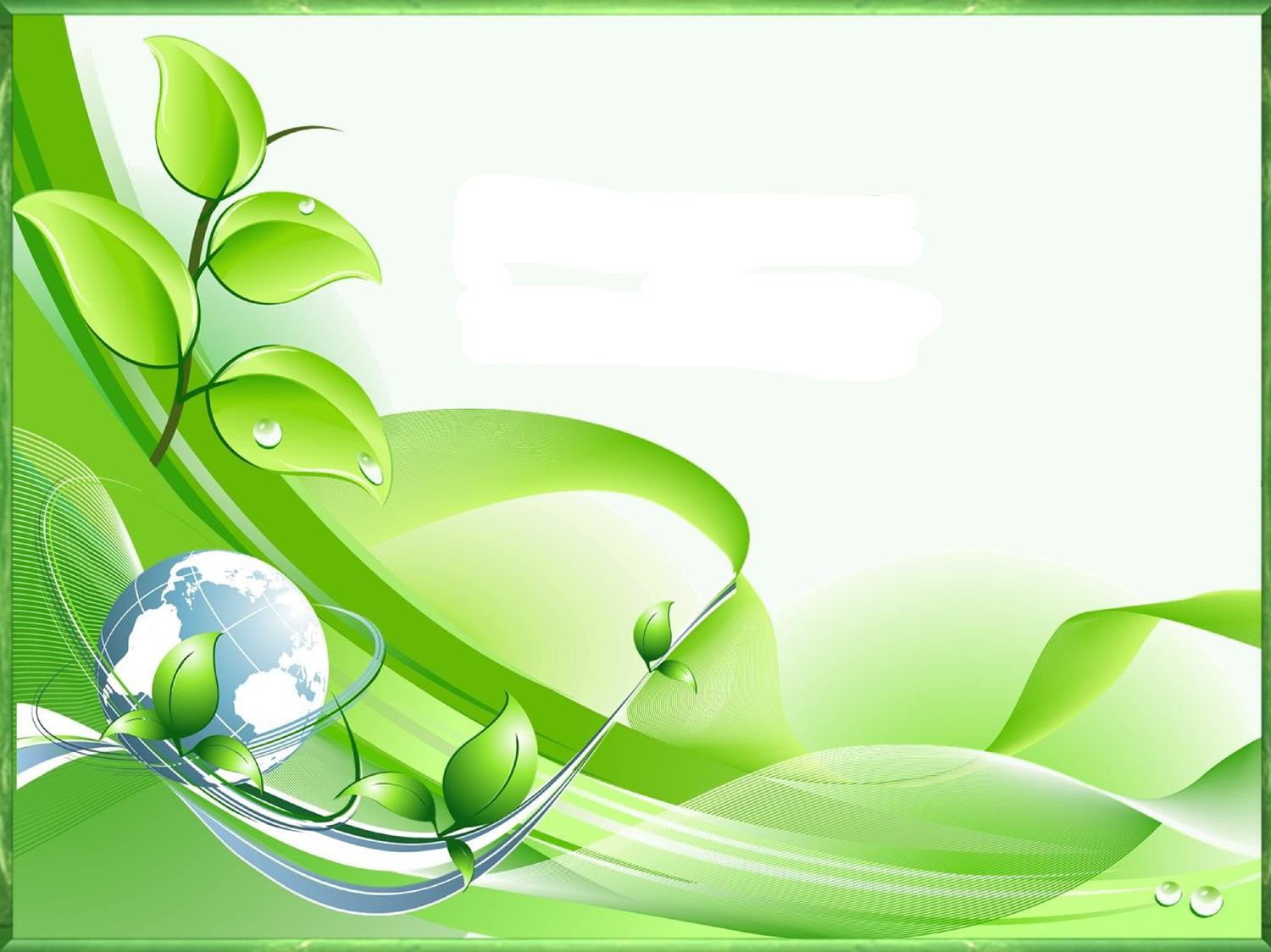 Ведущая педагогическая идея опыта
формирование предпосылок экологического сознания (безопасности окружающего мира);
 формирование целостной картины мира, в том числе первичных ценностных представлений и расширение кругозора детей; 
развитие всех компонентов устной речи детей в различных формах и видах детской деятельности; 
развитие познавательно-исследовательской и продуктивной деятельности.
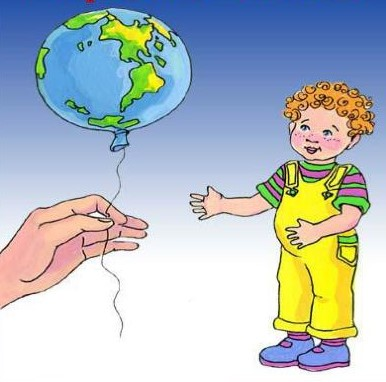 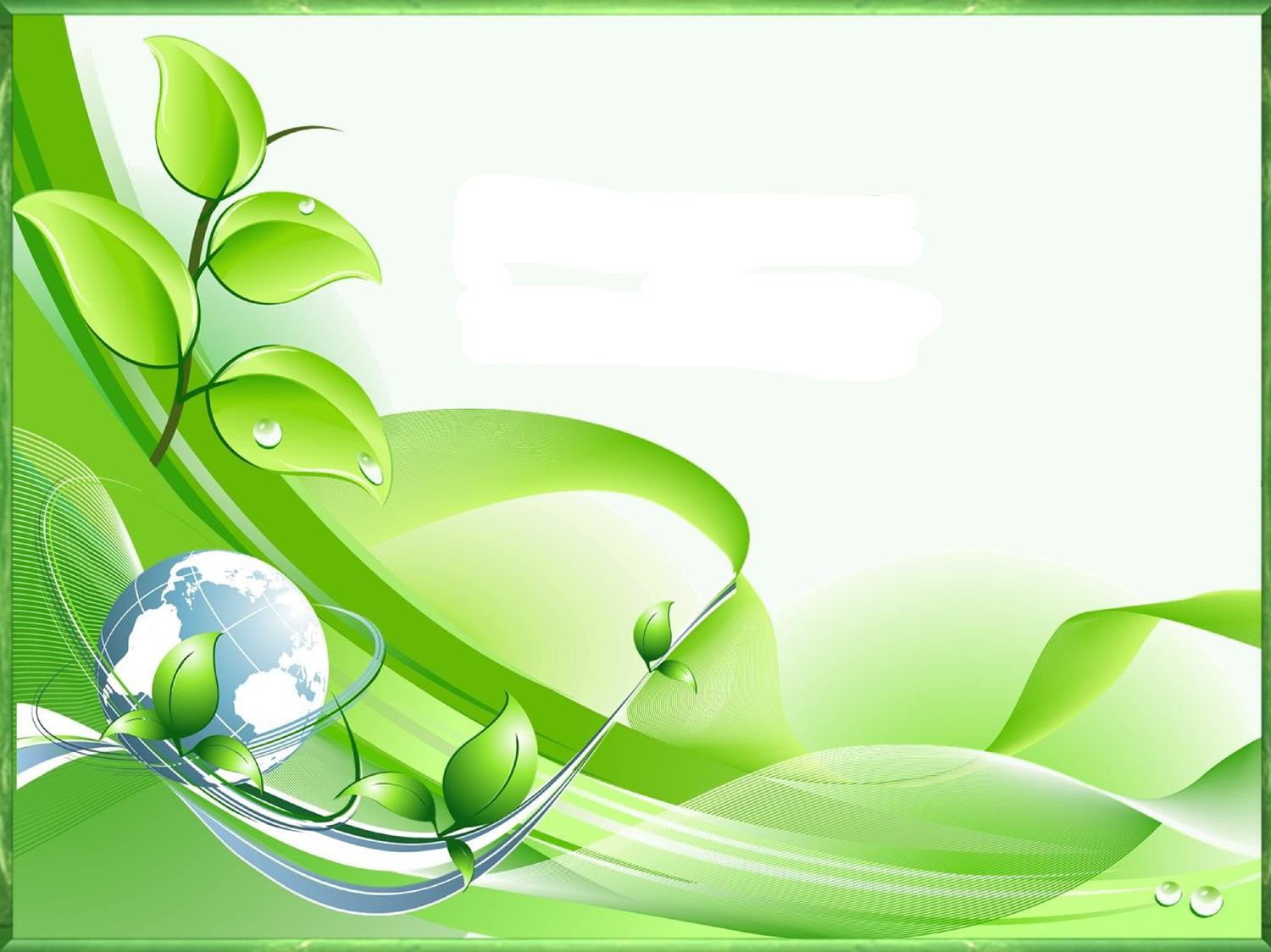 Теоретическая база
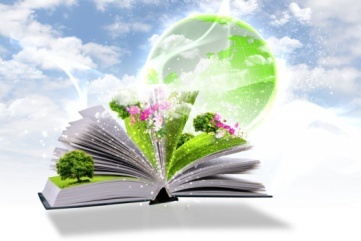 Программы ДОУ по экологическому воспитанию: 
«Юный эколог» С.Н.Николаевой, 
«Мы» Н.Н.Кондратьевой, 
«Мир природы и ребёнок» Л.М.Маневцовой,
 технология О.А.Воронкевич 
  «Добро пожаловать в экологию».
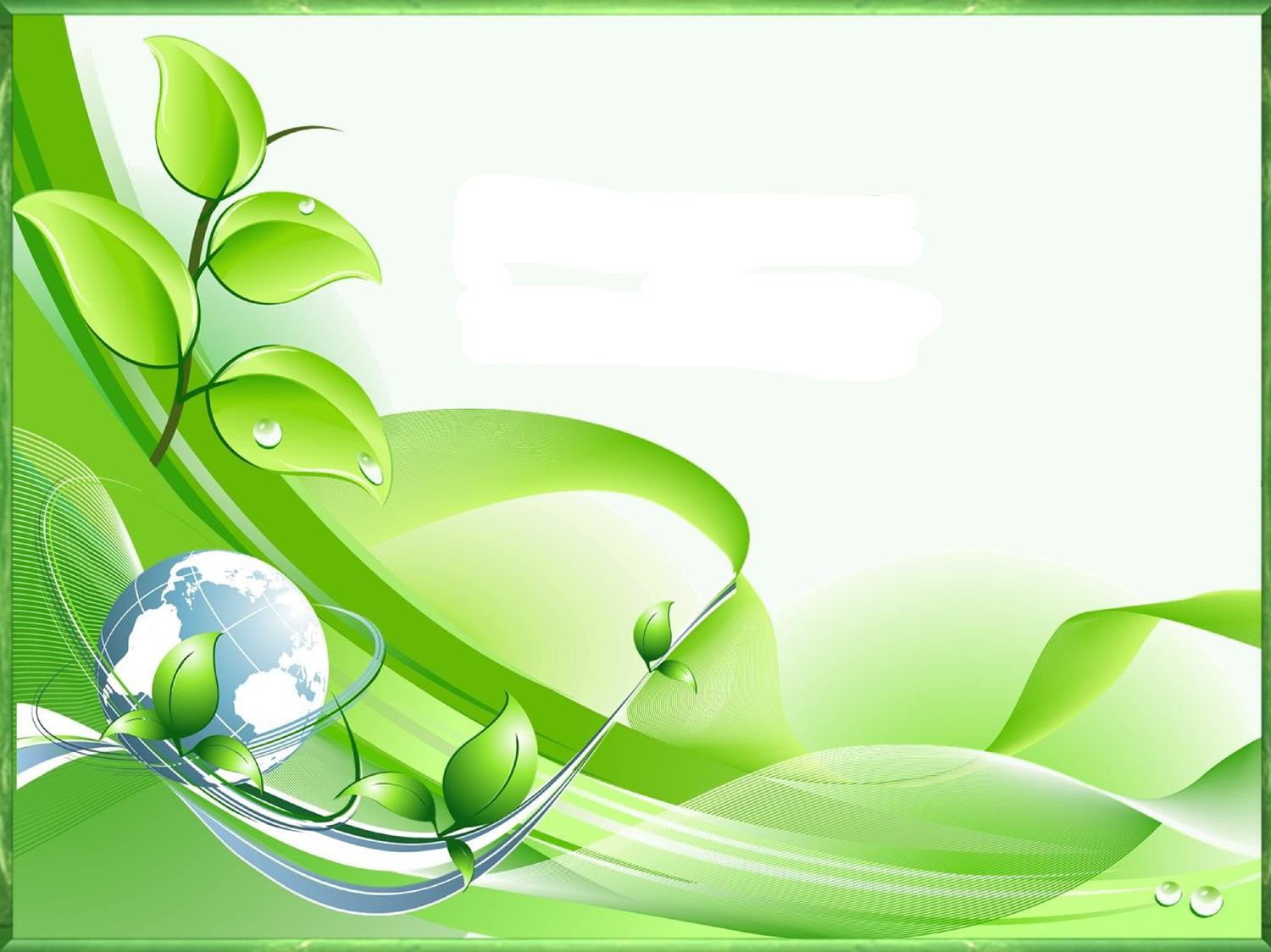 Технология опыта
НАПРАВЛЕНИЯ РАБОТЫ:
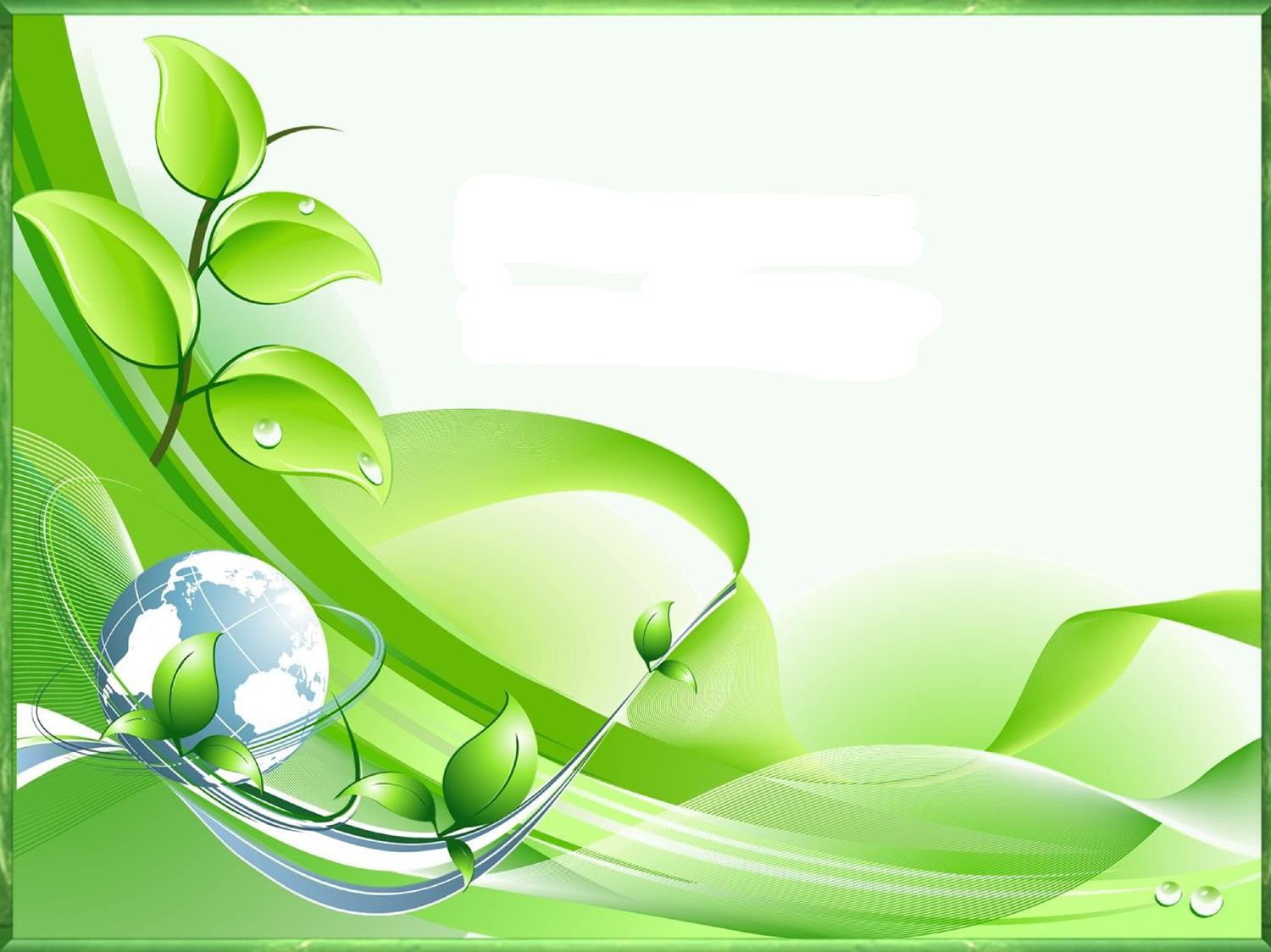 Метод проектов:
Коммуникативная деятельность
реализация проекта  приносит ребенку осознанность действий по сбережению природных ресурсов, развивает любознательность, мышление, развивает умение анализировать, делать выводы, стимулирует исследовательскую деятельность, так ведется интегративная работа по обогащению знаний , умений и навыков детей
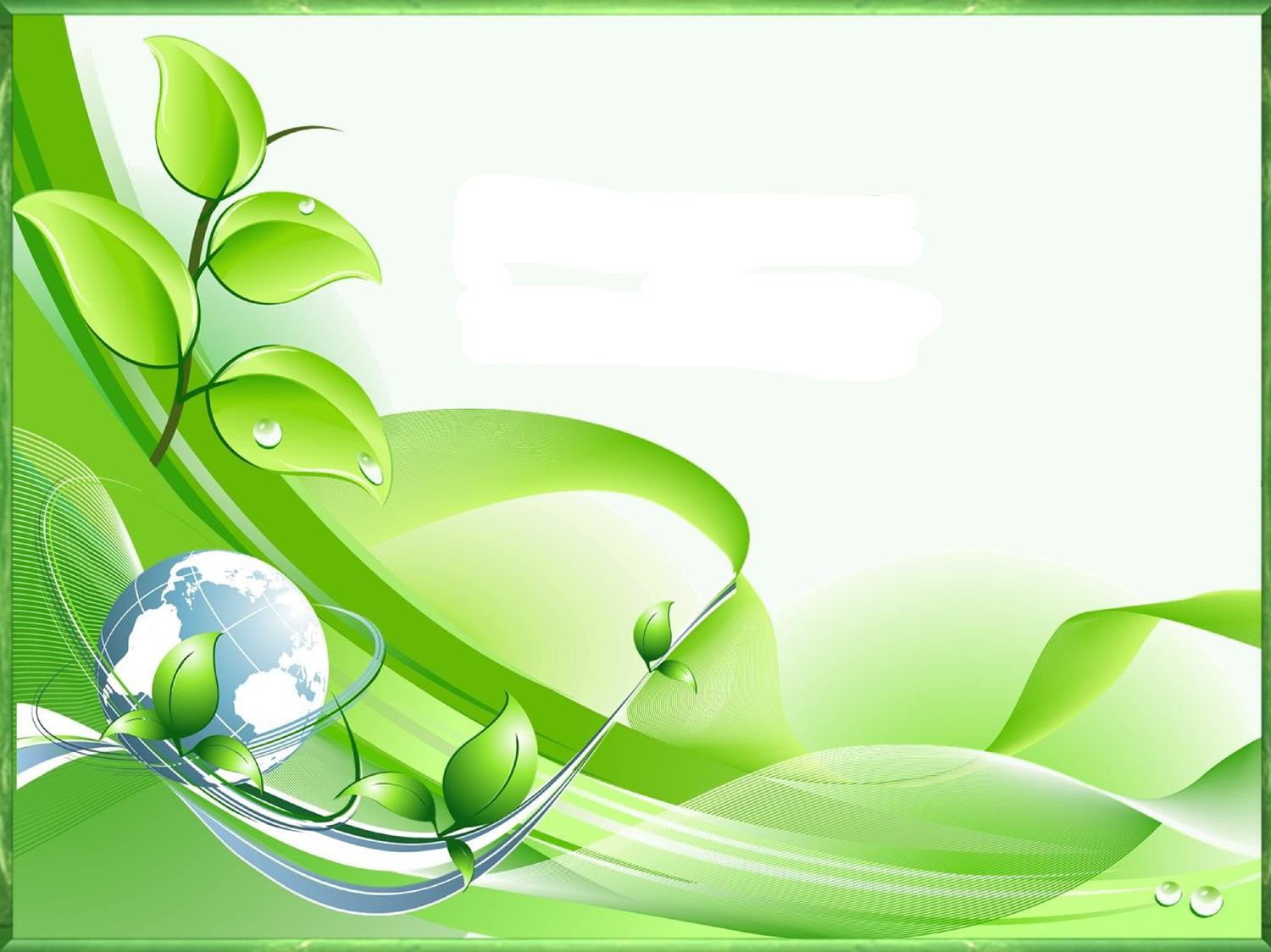 Наблюдение в природе
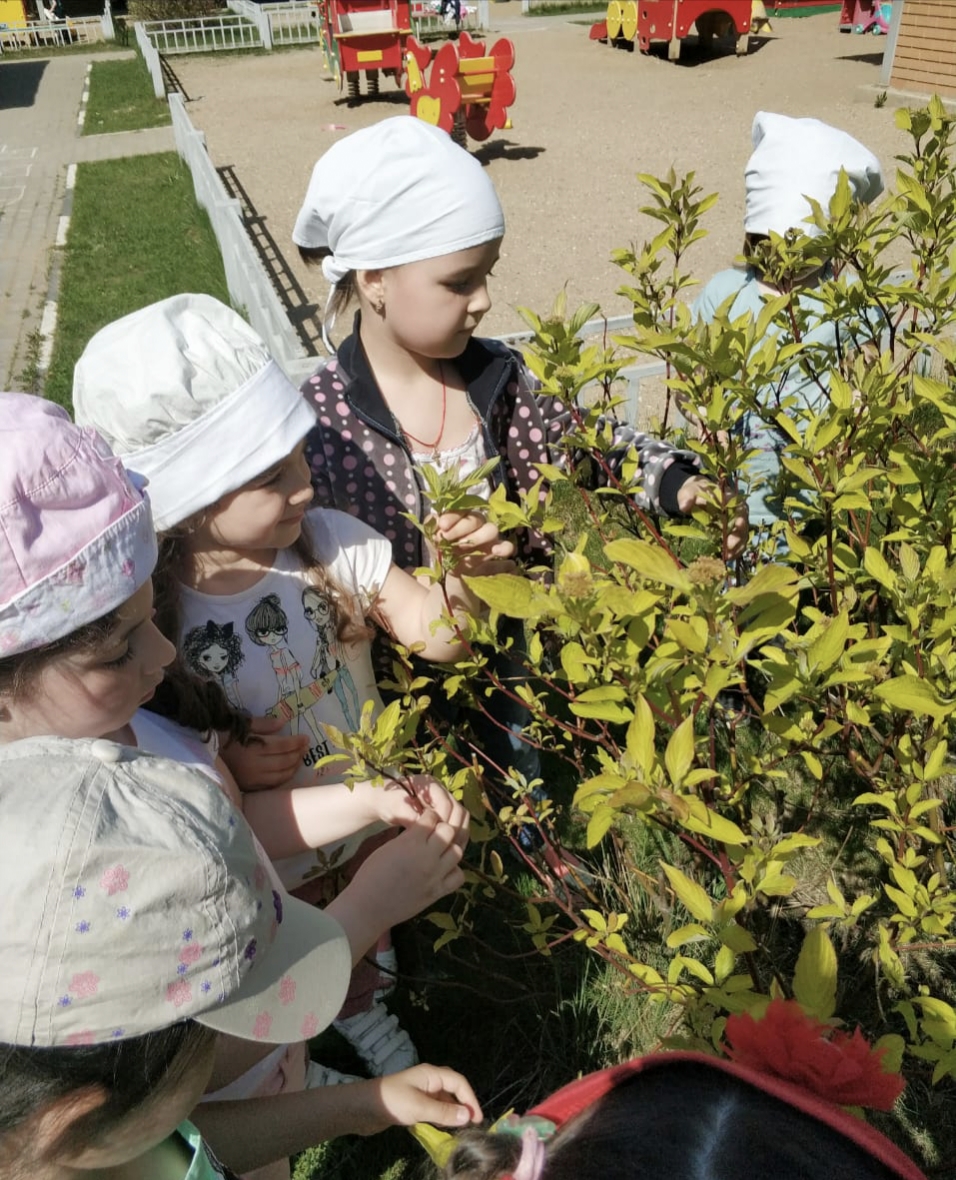 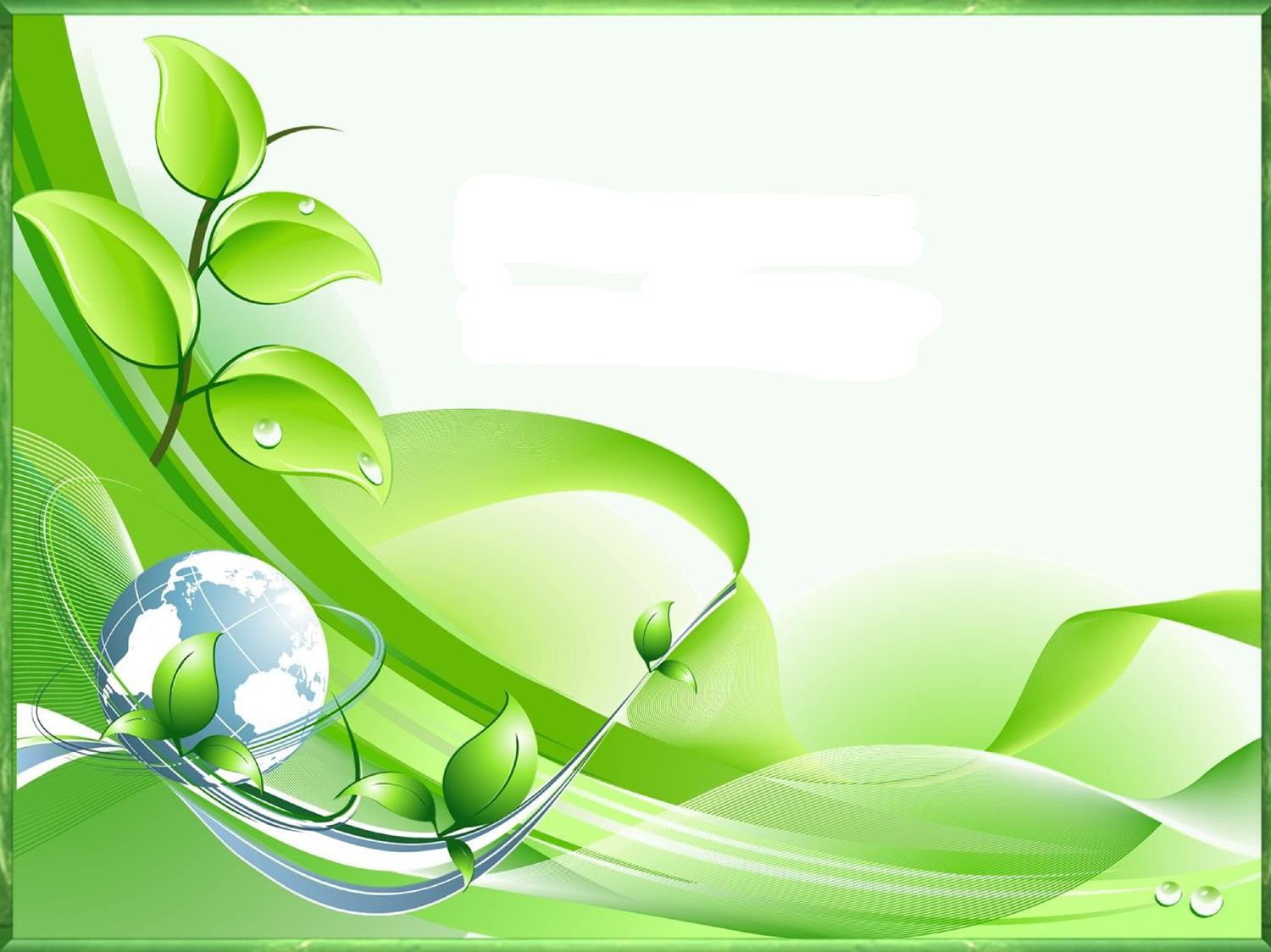 Дидактические игры
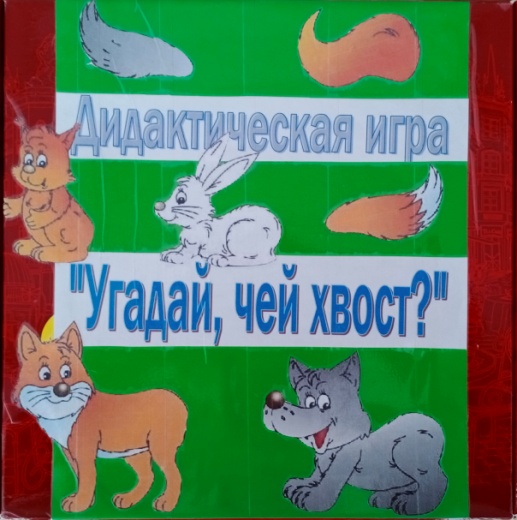 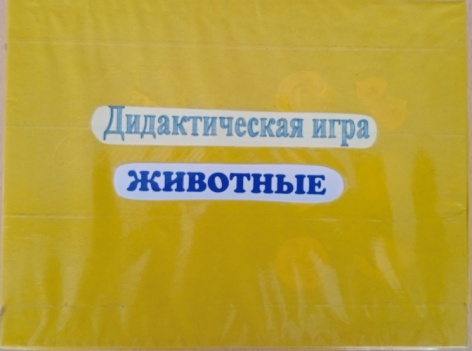 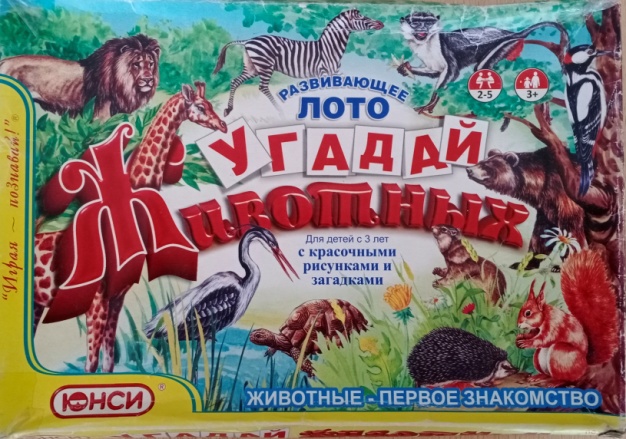 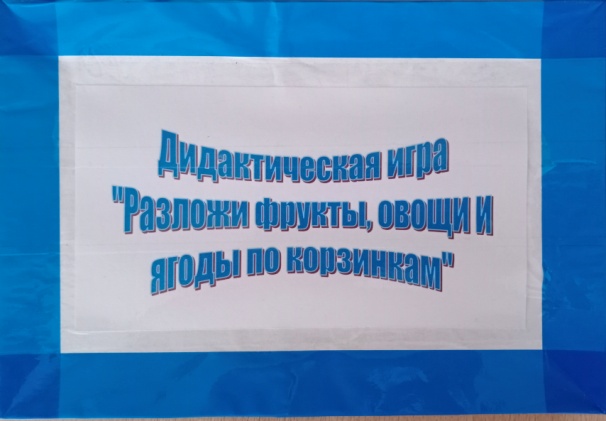 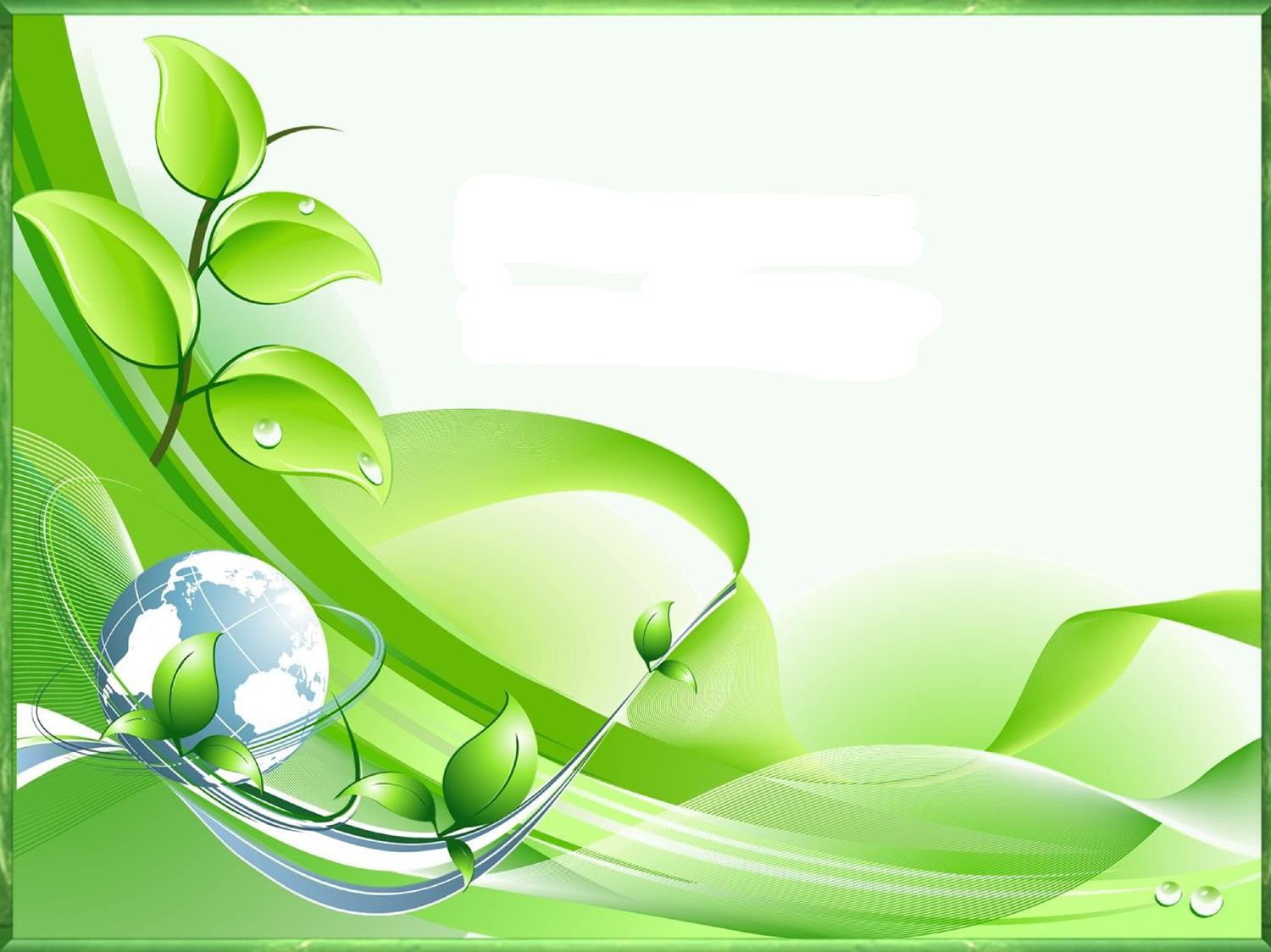 Познавательно-исследовательская деятельность
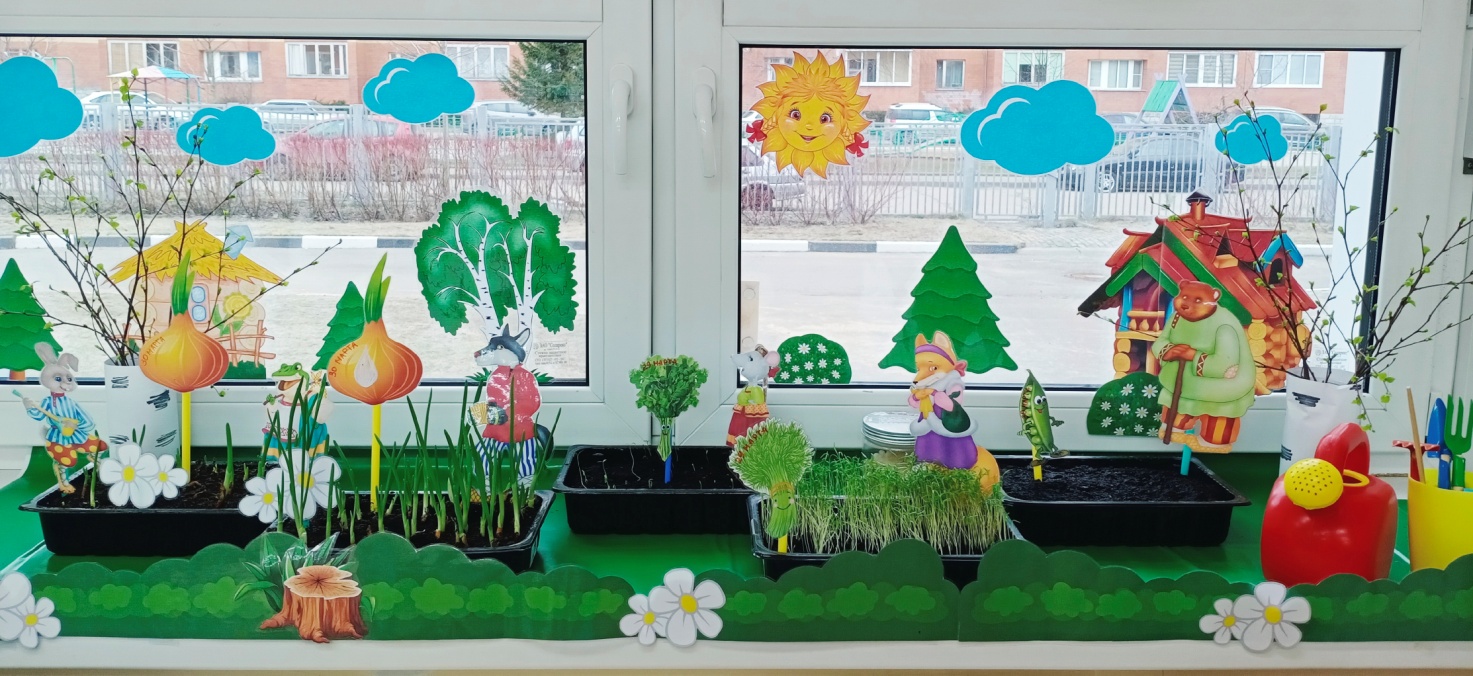 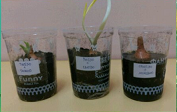 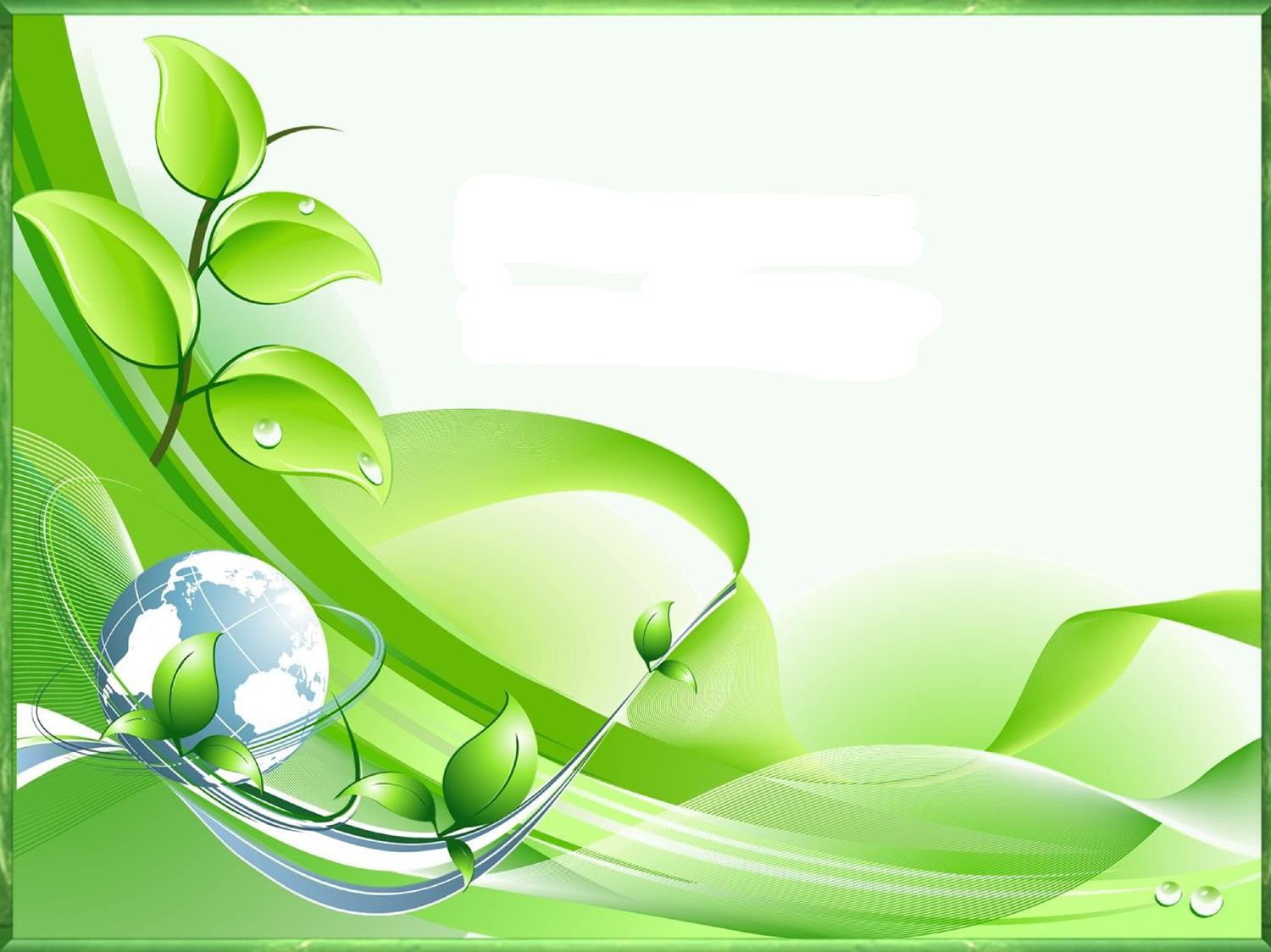 Конструктивная деятельность
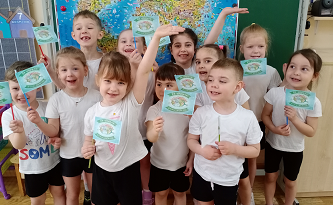 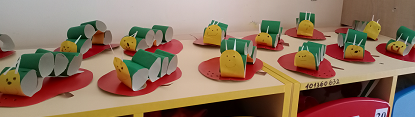 Фото детей
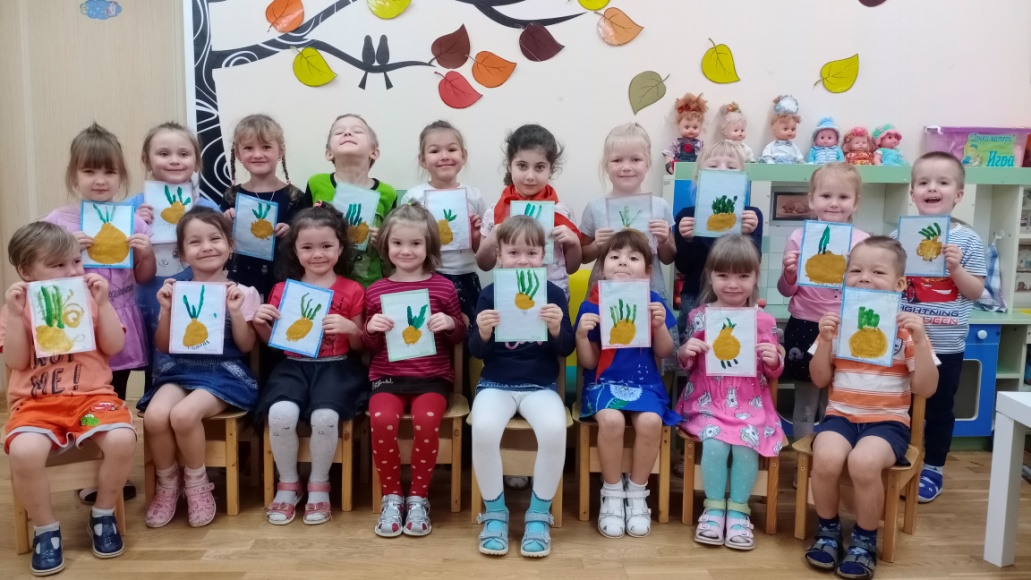 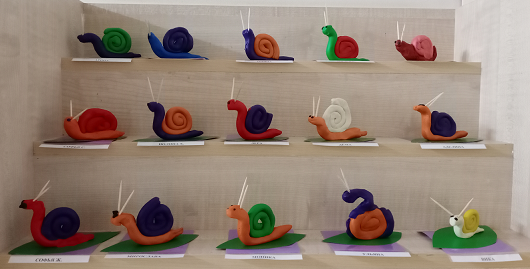 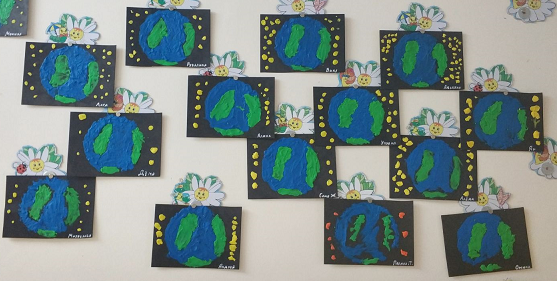 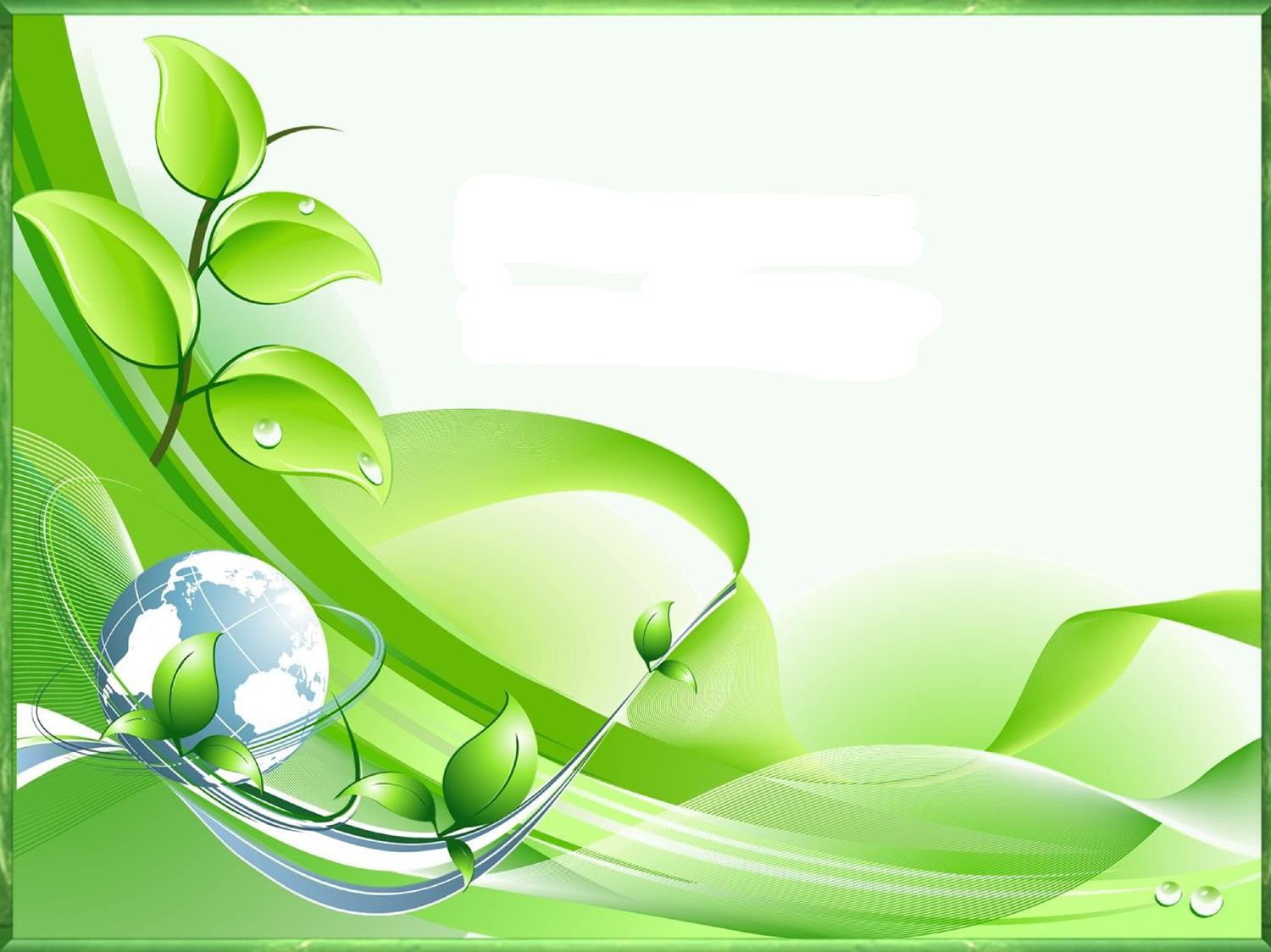 Чтение художественной литературы
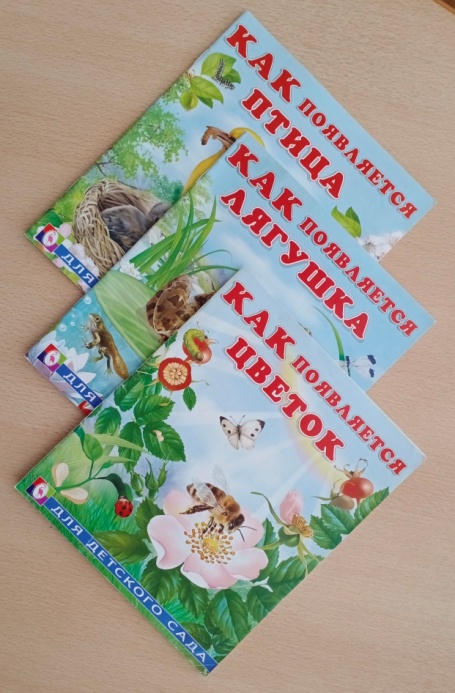 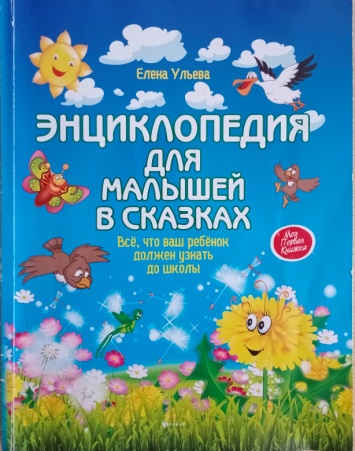 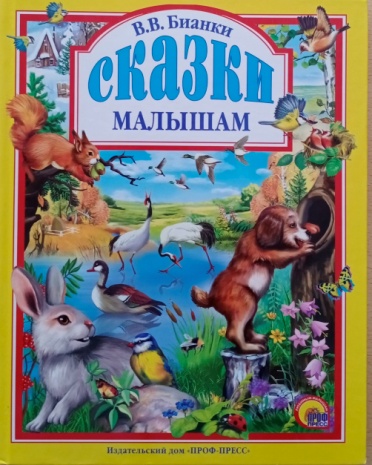 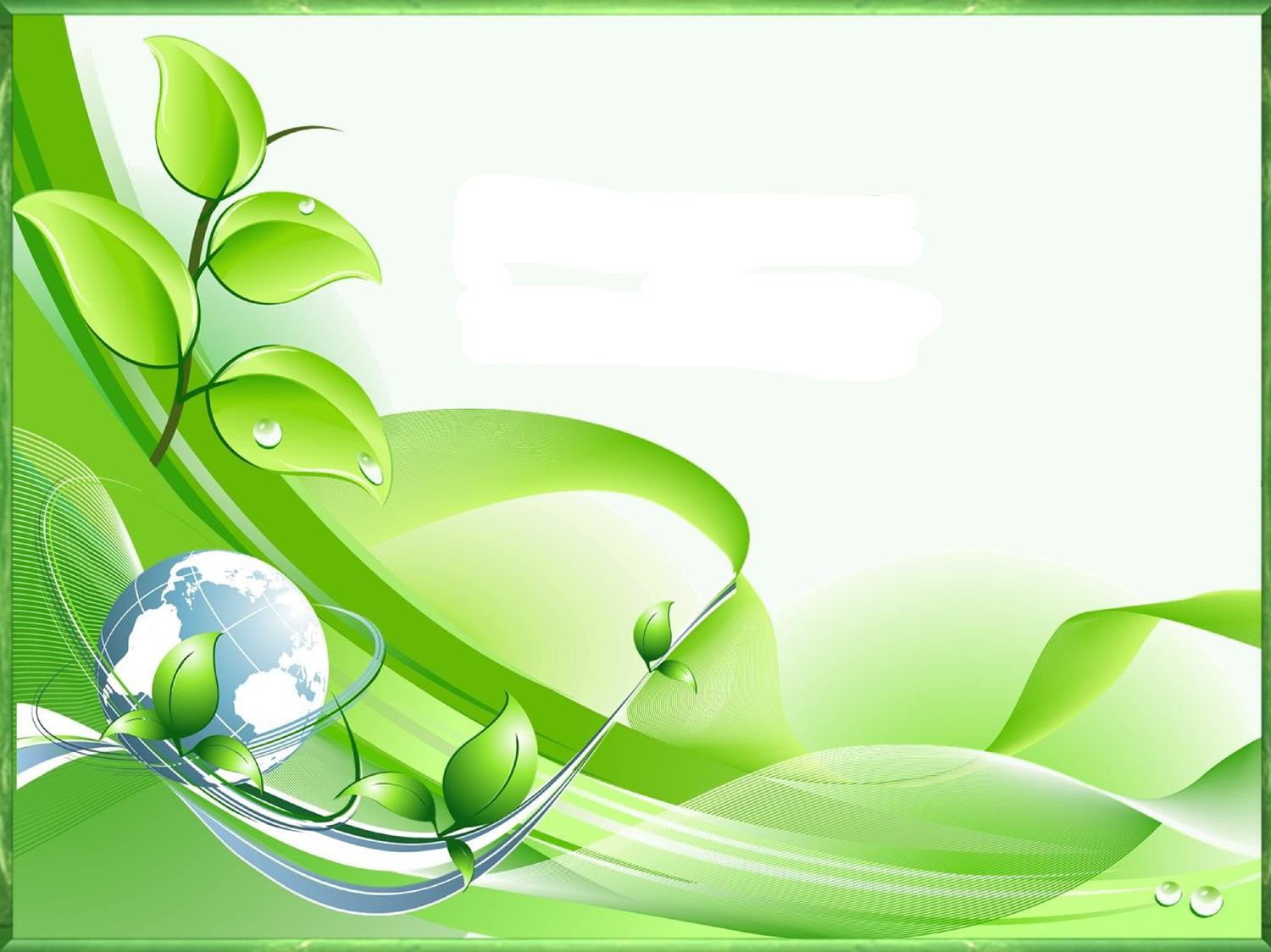 Двигательная активность
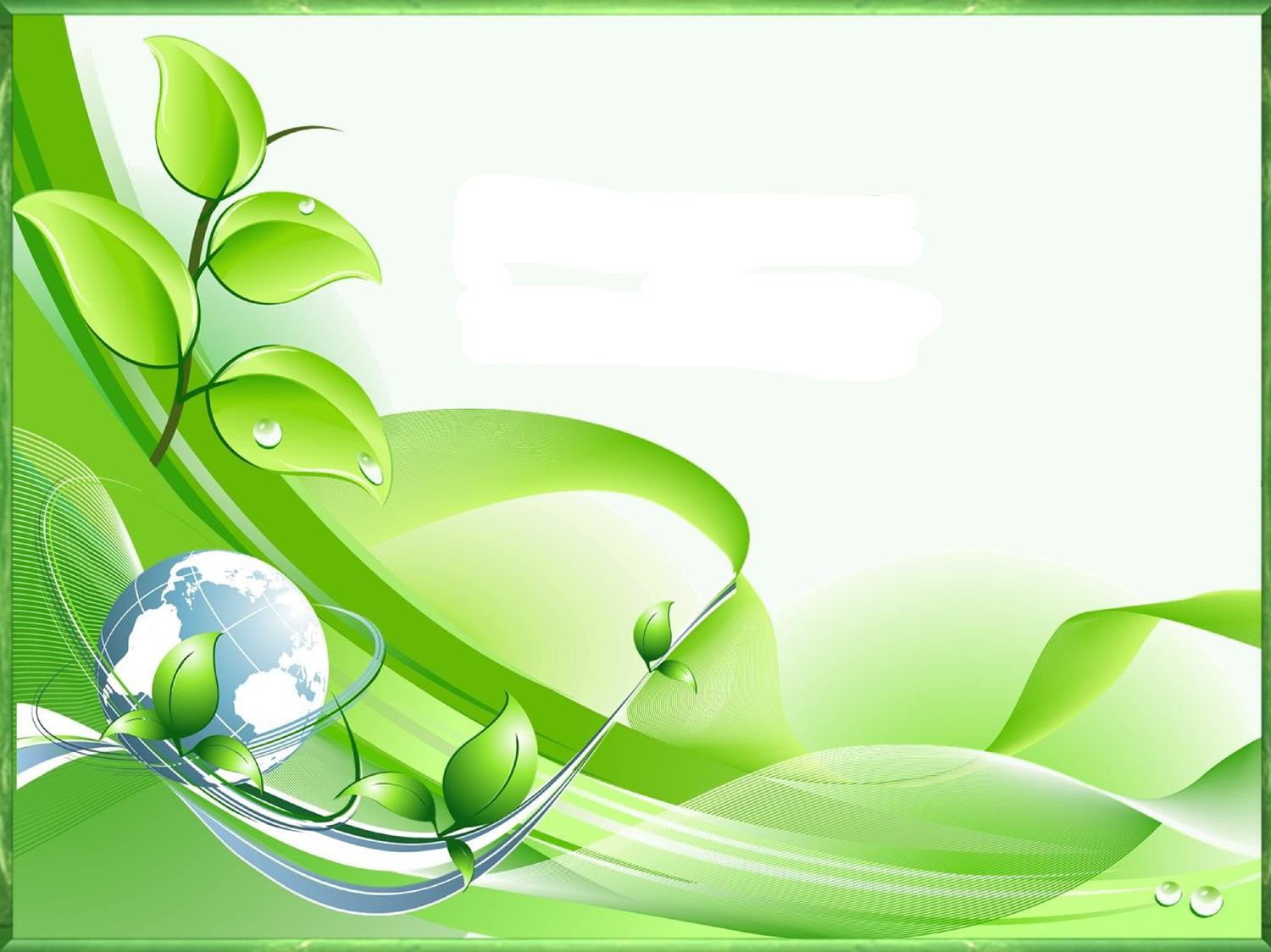 Самостоятельная деятельность детей
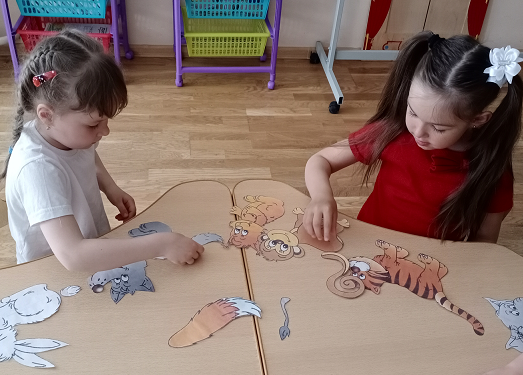 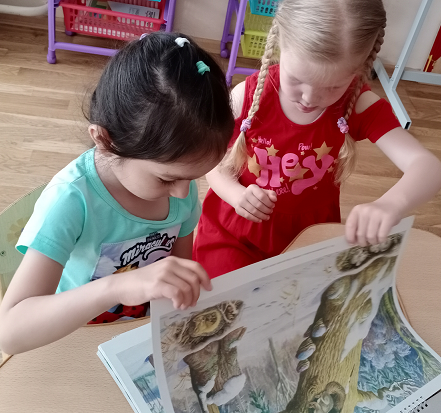 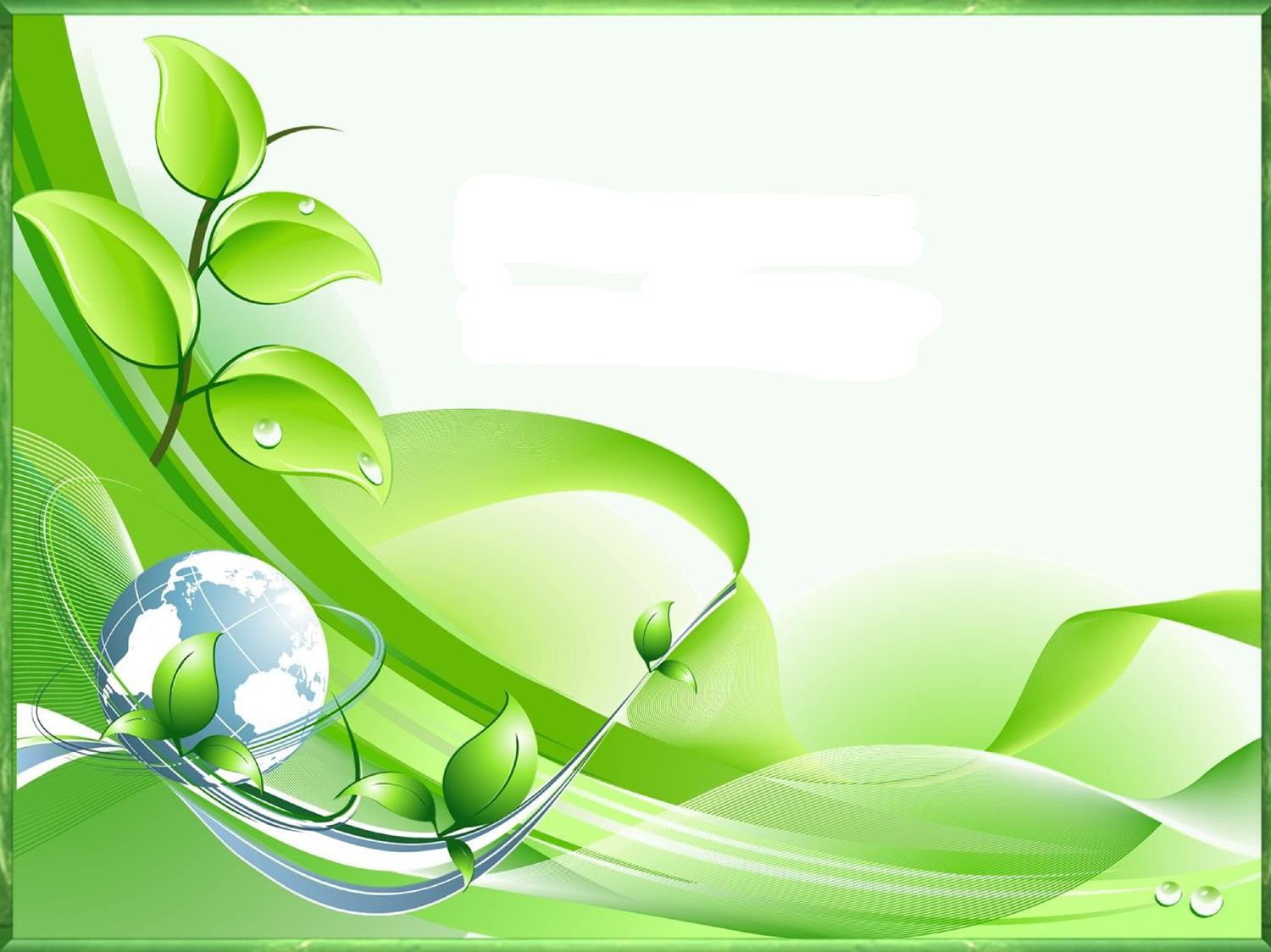 Взаимодействие с родителями воспитанников
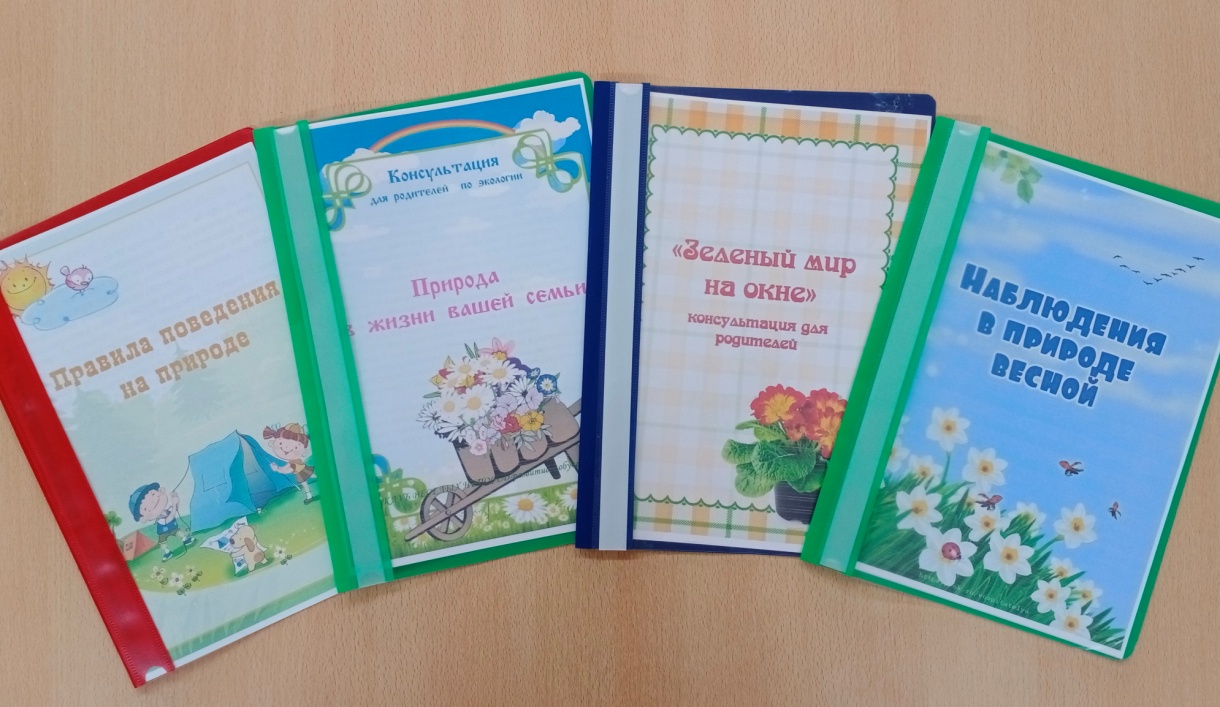 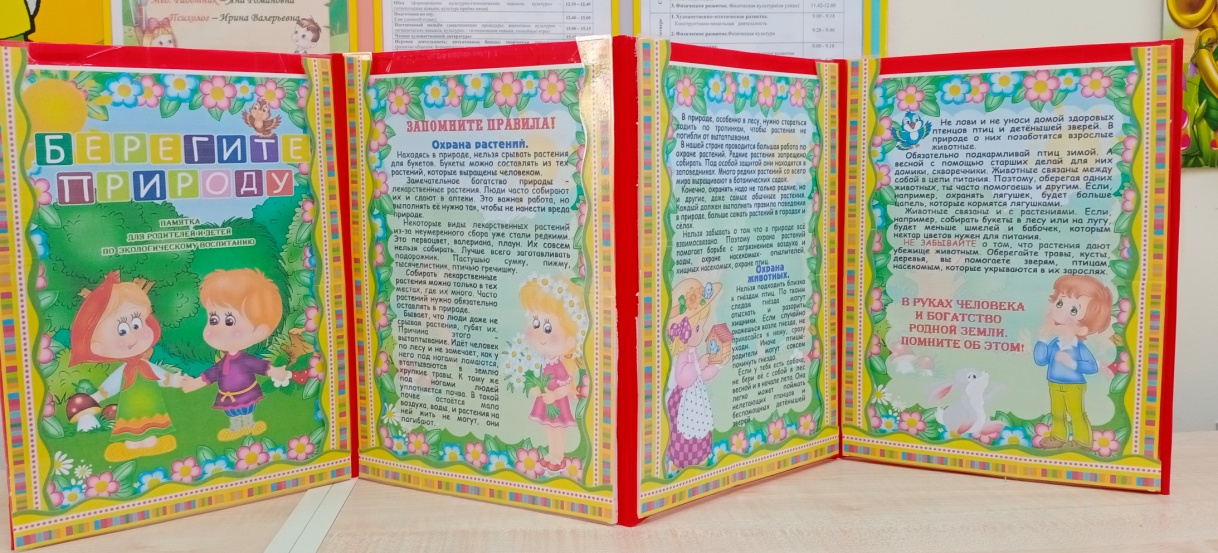 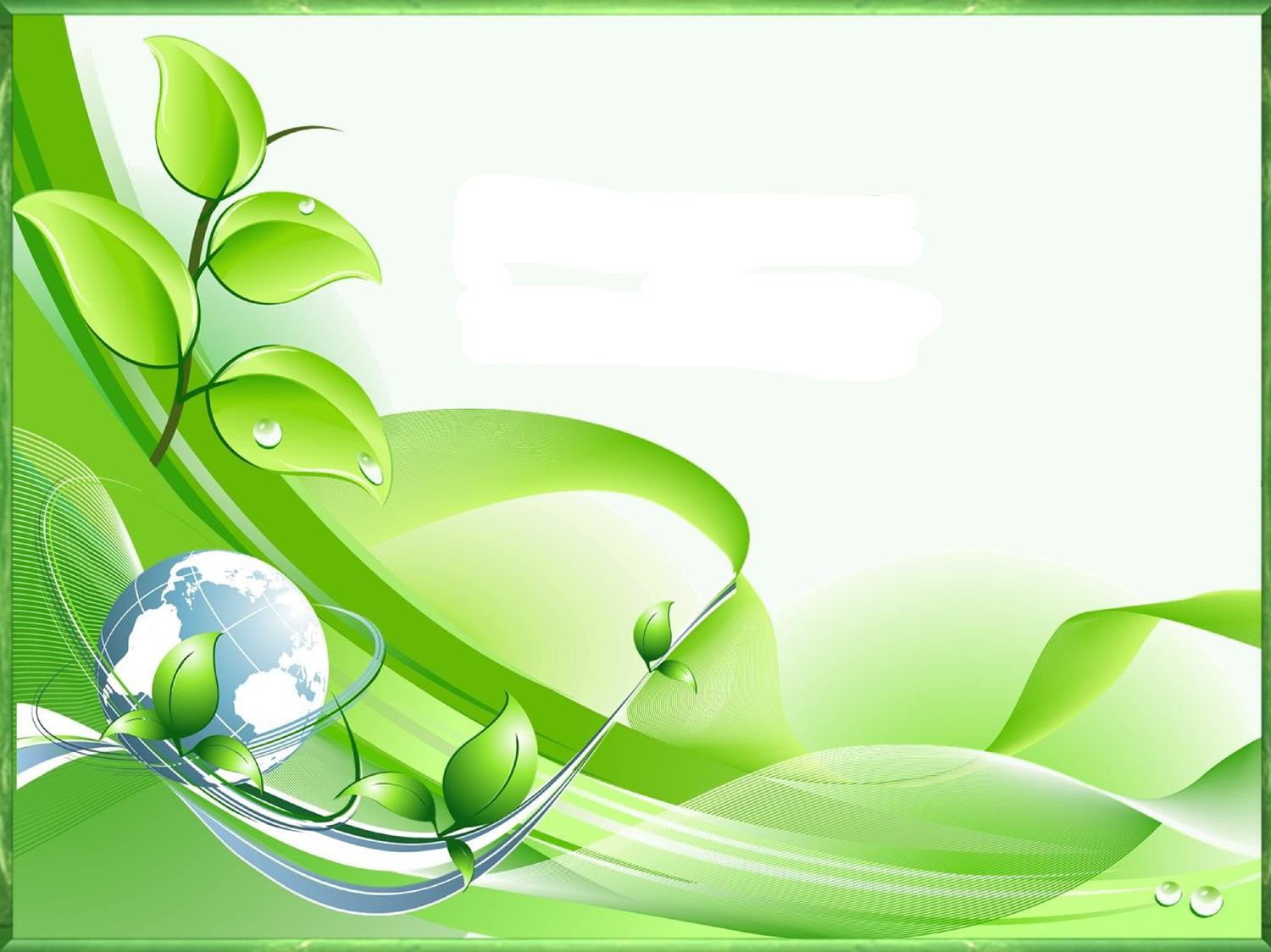 РПСС группы. Центр природы
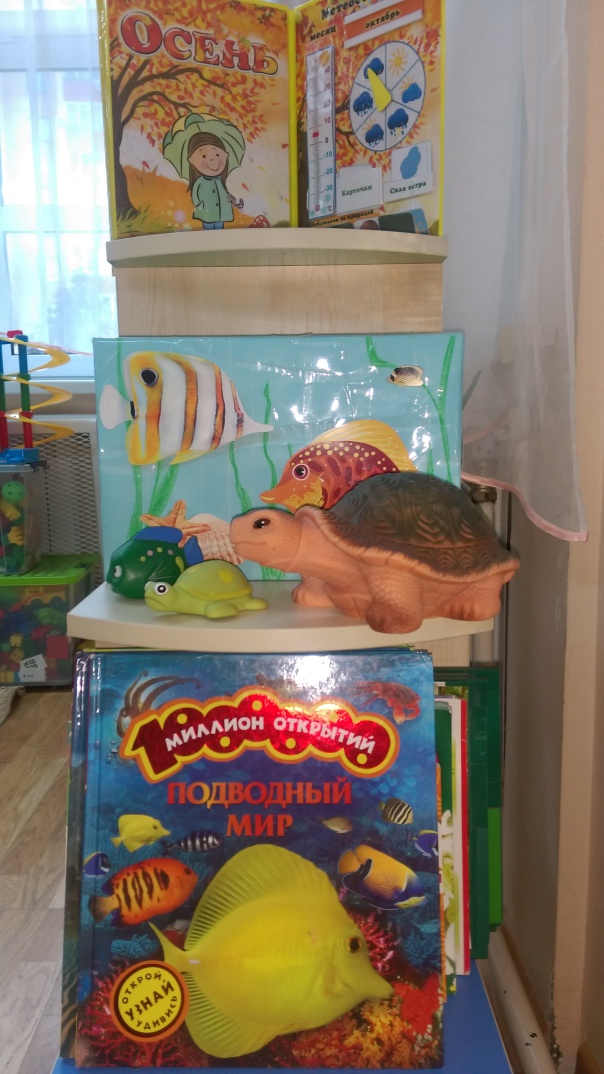 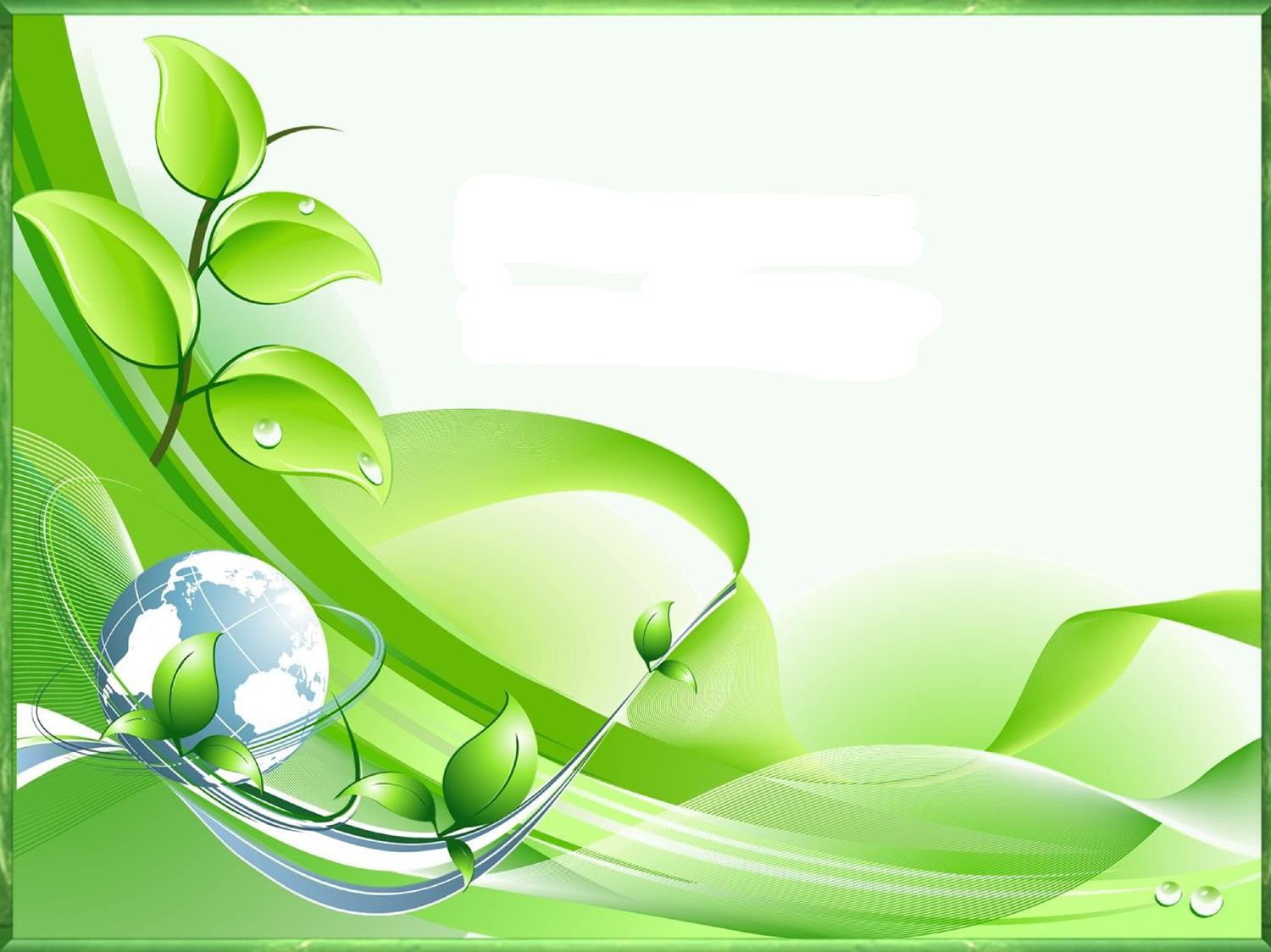 Заключение
Таким образом, в результате деятельности,  я пришла к выводу, что работу по экологическому воспитанию в ДОУ необходимо проводить  систематично, взаимосвязано, лишь тогда у детей сформируется гуманно-ценностное отношение к природе, способность понимать и любить окружающий мир, навыки  элементарной природоохранной деятельности в ближайшем окружении.